Applied Computing Slideshowsby Mark Kellyvcedata.commark@vcedata.com
Organisation and system goals and objectives
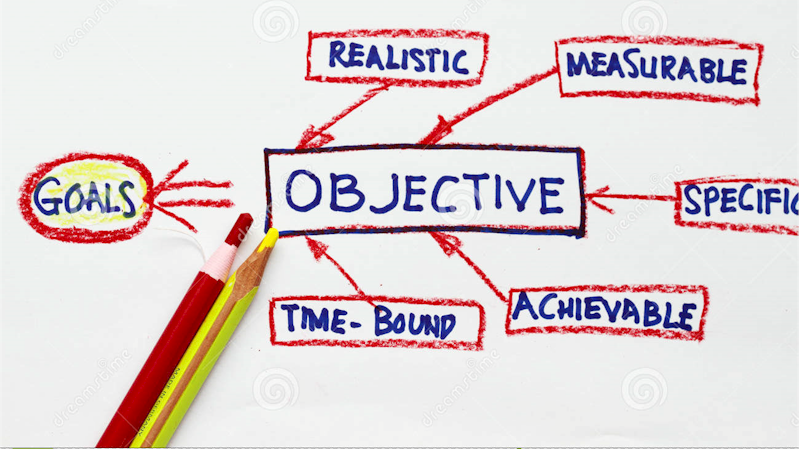 Contents
Goals
Objectives
Organisational goals and objectives
System goals and objectives
1
Goals
Big, long term, rather vague targets to be achieved
Hard to measure how well – or if, or when – they have been achieved
For example “Good customer service”, “Security”
1
Objectives
Specific, measurable, achievable steps towards achieving a larger goal
Quantifiable – can be proved to be achieved or not using statistics, observation, logs.
For example, “Answering customer enquiries within 24 hours” is a good step towards achieving the goal of “Good customer service”.
1
Organisational goals
Organisations have goals that the entire organisation aims to achieve in all of its departments and operations. For example
Profit (for commercial organisations)
Good customer service
Good communications with staff and customers
Efficient work practices
Good reputation
Good decision-making practices
Protection of data
Good staff morale
Cheap, reliable products (or expensive, luxurious, top-quality products)
1
Organisational goals
Such goals often serve to define the nature of each organisation. 
Compare the probable organisational goals of Rolls Royce vs Hyundai, or Ferrari vs Land Rover. 
Compare the probable goals of Myers and K-Mart.
1
Organisation goals
The aims of an organisation - the things the org strives for and prides itself on.
These goals are often written down in a mission statement: a brief philosophical statement that defines what is important to the organisation.
1
Org goals
Customers often select one organisation over another based on its goals.
You can tell an organisation's genuine organisational goals when they have to make a decision
1
Org goals
If a store had to choose between raising prices or sacking staff its decision can reflect its organisational goals. If store 'A' raised prices, it implies that it values the provision of good customer service and is not willing to cut staff if it can help it.
1
Org goals
If store 'B' cut staff, you might be able to assume that the store is more concerned with keeping prices down, even if service suffers.
Org goals are a culture or attitude held by an org that shapes every decision it makes.
1
Some organisations goals are pretty easy to work out. Hospitals would, you'd hope, have excellent medical outcomes as their main organisational goals. Schools would aim primarily for providing quality education. A shop might aim for personalised and courteous service. Another shop might aim to provide the best prices.
1
Conflicts can occur when goals collide: what if a private school that valued the quality of its education had to cut costs? Would a private hospital start using second-hand scalpels to save money in tough times? It's pretty common to hear of company directors or staff resigning because they believe their company has started ignoring its primary goals.
1
Detecting org goals in a case study
When you are given a case study, you are often told what the organisation goals are. It might say, "Fred's Moving Company" prides itself on..." or "ABC Printing aims to..." or "Giraffe Restumping Co. is concerned that..."
1
Detecting org goals in a case study
These are clues to what the organisations consider important. The fact the the Giraffe Restumping Co. is "concerned" suggests that one of their valued organisational goals is being threatened.
1
Generic goals
Apart from the organisational goals given to you in a case study, there are some standard ones you can assume for any organisation:
1
Generic goals
FOR COMMERCIAL ORGANISATIONS: profit. Whatever they do, in the end, should eventually lead to increased profit. Some actions may not be immediately obvious as profitable.
1
Generic goals
Sponsoring charities, as mentioned above, may seem like throwing money away, but if it gets them publicity and "warm fuzzies" from the community, they will increase their number of customers and their competitiveness against rivals.
1
Generic goals
Spending big money on new technology may seem foolish until you realise that the expense will be recouped after a while from better productivity (producing more stuff in a given time), reduced costs or better quality products (which will attract customers away from rivals.)
1
Generic goals
FOR NOT-FOR-PROFIT / SERVICE ORGANISATIONS: service. Whatever they do, in the end, should eventually lead to providing a better service to their clients. Any profits are re-invested in the organisation.
1
FOR ANY ORGANISATION
efficiency: Every organisation wants to be efficient: they don't want to waste time, money or effort.
good decision making: Every organisation wants to make informed and wise decisions to help them achieve their organisation goals.
1
FOR ANY ORGANISATION
effectiveness. Every organisation wants to do their work well. How well they are prepared to do it, of course, will be affected by organisational goals. 
The manager of a company making the dinky little toys in K-Mart Christmas Crackers is probably not going to lie awake at night worrying that his plastic jewellery does not look realistic enough
1
FOR ANY ORGANISATION
The manager is more likely to value cost over quality. 
On the other hand, the designer of an anti-missile system is not likely to try to get much business by offering countries a cut-price missile defence shield that only intercepts 50% of incoming nuclear missiles.
1
FOR ANY ORGANISATION
good reputation: no organisation aims to look stupid or incompetent 
(well, it seems some must but I don't think they really aim to do it).
1
FOR ANY ORGANISATION
Every organisation wants to be regarded as competent in whatever they do, whether it is quality, price, speed or any other factor. 
Companies will often go to extreme lengths to build or hold on to a reputation because their reputation is their biggest asset. 
Research “good will” as a factor in the price of a company being sold.
If, in a store that prided itself on customer service, a sales assistant insulted a customer you could expect the management to be horrified and bend over backwards to make amends. If "Pronto Printing" were renowned for its accuracy and quick results and its production suddenly got late and sloppy, you'd expect the management to very quickly find the causes of the problems and eliminate them.
1
FOR ANY ORGANISATION
Good customer service: one hopes most organisations would value this
1
System Goals and Objectives
Within each organisation there are information systems. 
Information systems have specific system goals. 
The systems exist to do a particular job, and their success can be measured by specific criteria.
1
System goal examples
a payroll system's goal may be to produce accurate pay cheques, keep efficient track of tax deductions, and produce very readable summarised statements for management and government departments.
1
System goal examples
a desktop publishing system's goal may be to produce high quality page layouts for magazine-quality printing.
1
System goal examples
a point-of-sale transaction processing system's goal may be to accurately and quickly record purchases, produce customer receipts, and update stock inventories after each sale.
1
System goal examples
Note the difference between system goals and organisational goals. An organisation will contain many different systems.
1
System goals are what each system in that organisation is aiming to achieve.
1
Organisational goals should be supported by the systems in the organisation. For example if an organisational goal is "efficiency", each system in the organisation would also need to have its own efficiency goals.
1
A company priding itself on good communications would be sure to have a goals of "fast, easy to use, high capacity" etc for its email system.
1
Common system goals
speedaccuracyreliabilityquality of outputcapacitysecurityease of use
1
Common system goals
cost effectiveness
attractiveness of appearance
flexibility
configurability (is there such a word?)
expandabilit
safety (noone wants to be sued)
1
Common system goals
operator comfort
durability
robustness, strength, toughness, endurance
compatibility with other systems
1
If you're still confused
Think of your house as an organisation: its organisational goal is to keep you safe, healthy, comfortable and entertained. 
In the house there are many systems: the doors; the beds and chairs; the TV, radio, computer, medicine cabinet; and bookshelves.
1
If you're still confused
The security system (e.g. doors, locks) have their system goals: to prevent unauthorised entry of burglars, to keep out insects and wild animals, to keep out rain and wind.
1
If you're still confused
The furniture system has their own system goals: to provide comfortable support.The entertainment system's goals are to provide entertainment such as Bob the Builder, cricket commentaries and fine story telling.
1
If you're still confused
You would not, however, expect a toaster to entertain you (unless you're weird) because that is not one of its system goals. Nor would you expect a bed to entertain you... hang on, I may have to think about that one.
1
OBJECTIVES
System Goals and Objectives - small, specific, measurable, achievable steps towards achieving a larger goal.
They can definitely be seen to have been achieved or not (unlike goals, which are too vague and big to be conclusively "achieved" or not)
1
IDENTIFYING OBJECTIVES
Objectives are quite precise. If it contains an exact target (e.g. a 5% increase in output) it's an objective, not a goal. 
Well-defined time scales – for example, “Within six months…”
Defined economic parameters (limits) for example “Spending no more than $500,000 we want to…”
Tip – objectives often contain specific numeric targets.
<number>
OBJECTIVES
e.g. A system goal of a desktop publishing system may be “To produce attractive output.”The corresponding objectives may be: 
To print at a minumum resolution of 600 dots per inch. 
To handle colour and monochrome photographic images. 
To offer at least 100 typefaces.
<number>
Applied Computing Slideshowsby Mark Kellyvcedata.commark@vcedata.com
These slideshows may be freely used, modified or distributed by teachers and students anywhere
but
they may NOT be sold.
they must NOT be redistributed if you modify them.

This is not a VCAA publication and does not speak for VCAA.
Portions (e.g. exam questions, study design extracts, glossary terms) may be copyright Victorian Curriculum and Assessment Authority and are used with permission for educational purposes. Thanks, guys!
<number>
THANKS!
Because you’ve been so good, here’s a picture you can look at
while your teacher works out what to do next
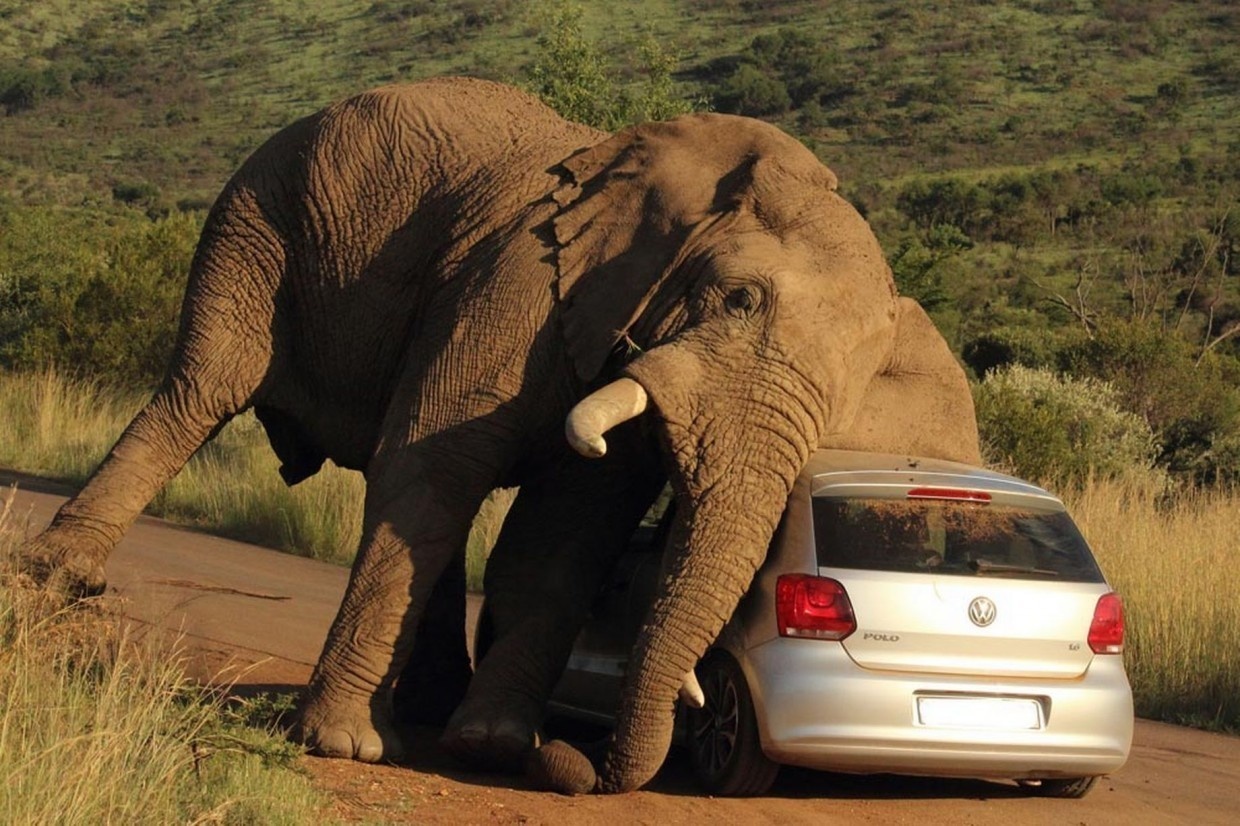 <number>